Non-standard ASCII tonetCDF
CF ConventionsREQUIRELatitudeLongitudeDate/Time…for EVERY observation
Bad ASCII
Better ASCII
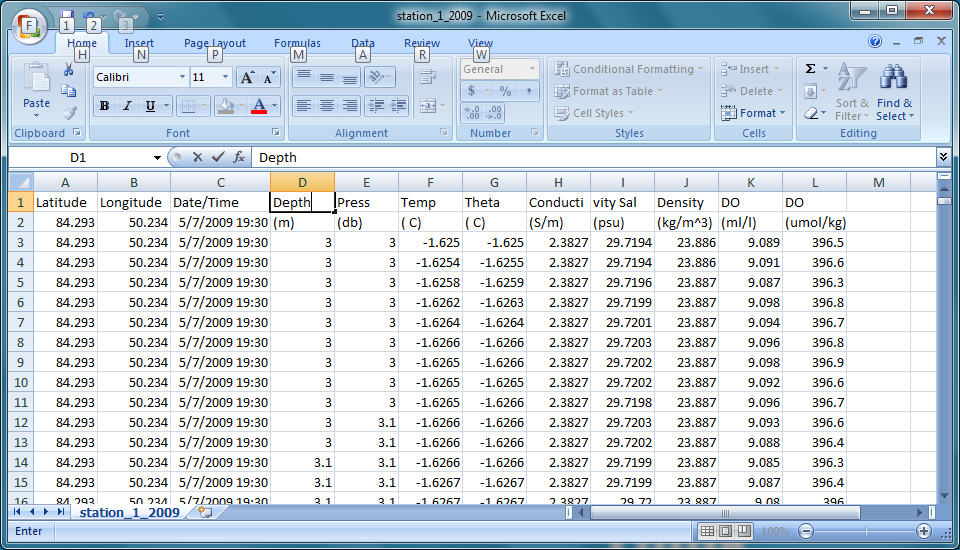 Best (conforming) ASCII
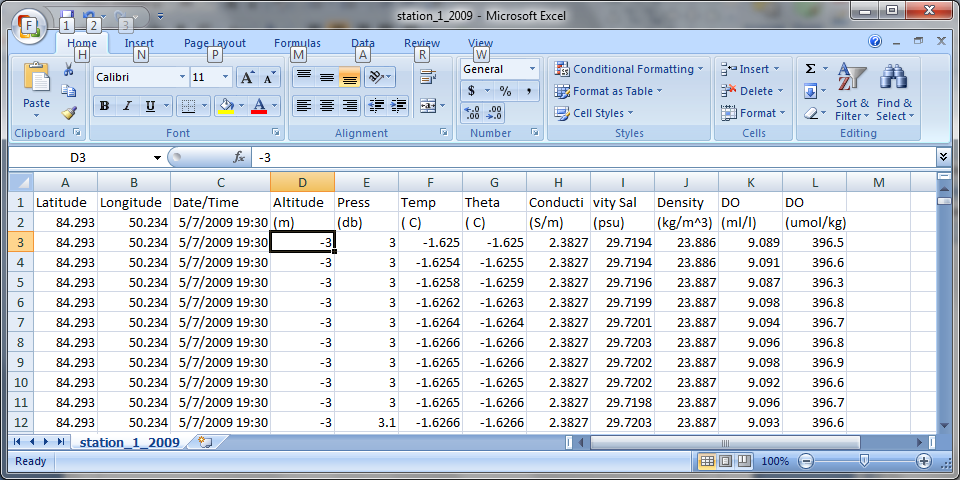 Options
Have PI’s submit data in netCDF
Have PI’s submit data in CF -> netCDF 		compliant ASCII
Accept any data in any form
.xls is the most used data format
Complete (conforming) ASCII can readily be transformed to netCDF.
Non-standard data formats will likely not be supported by funding agencies in the future.
How to ingest non-standard ASCII data into the IDV for display and export to netCDF
Step one – Add missing fields to file to become CF netCDF compliant: via Excel or editor of choice and save as a .txt file (Tab, space, or comma separated)
Latitude
Longitude
Date/Time
Step Two: Import file to IDVfrom Dashboard “File” -> “Open”..as “Text Point Data files”, then “Add Source”
A “Point Data” GUI will pop-up.-Select appropriate “Delimiter”
Use the up and down arrow keys toscroll down to where the data begins then enter the variable names and units of the data set as needed. You can use the “pull down” menus for some pre-populated fields.

Once entered save off via “Preferences” and name as desired, then this process will not need to be repeated for like datasets.
The “Dashboard” will display and under  “Fields”, select “Point Data” and under “Displays” select “Point Data List”, then “Create Display”
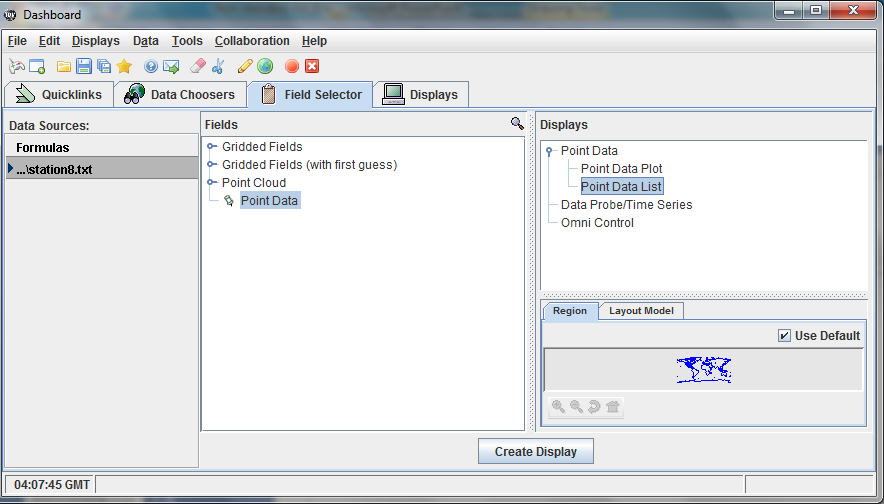 The “Dashboard” will display and you must now enter your desired variables via “Select Fields”. Generally, one will add all.
Then, “File” -> “Save” -> Export all data to NetCDF
Name *.nc and “Save” as desired
Resources
IDV Users Guide
7.5.1 and others
NetCDF Users Guide